

PODPORA ZA 
PROMOCIJO VINA NA TRGIH TRETJIH DRŽAV 

       Navodila za uveljavljanje podpore na podlagi vlog
Podpora za promocijo vina na trgih tretjih držav     ROK vlaganja programov 2020
PROGRAMI:

    vloga za odobritev programa najpozneje do 31. januarja 2020
    (dejavnosti, izvedene med 1. junij 2020 in 31. maj 2021).

pregled prispelih programov na podlagi meril za upravičenost
programi naj bodo vloženi v skladu z načrtovanimi aktivnostimi, 
v primeru vlaganja promocije več kot 5 let:
     - realizacija količine oz cene,
     - za nov trg tretje države šteje druga regija ali druga ciljna         skupina na istem trgu.
Podpora za promocijo vina na trgih tretjih držav ROKI vlaganja vlog v 2020
VLOGE ZA POVRNITEV UPRAVIČENIH STROŠKOV:

 prva vloga: do 31. januarja 2020  (dejavnosti med 1. junijem 2019 in 31. decembrom 2019)

 druga vloga: do 20. junija 2020  (dejavnosti med 1. januarjem in 31. majem 2020)
Smernice za izvajanje nacionalnih podpornih programov
Spletna stran ARSKTRP:

https://www.gov.si/zbirke/storitve/pridobitev-podpore-za-promocijo-vina-na-trgih-tretjih-drzav/


Smernice Evropske komisije za izvajanje nacionalnih podpornih programov v vinskem sektorju ( končna verzija z dne 16.12.2016)
Smernice za uveljavljanje vlog na podlagi programa
a) Objava oglasov v medijih         (tiskani, televizijski, radijski, internetni)


idejna zasnova in produkcija,

zakup medijskega prostora,   

ureditev, postavitev in vzdrževanje spletnega mesta,

prevajanje in honorarji za pripravo besedil,

ostali stroški, povezani z objavo oglasov v medijih.
Smernice za uveljavljanje vlog na podlagi programa
Objava oglasov v medijih – ustrezna dokazila

primeri fizičnih izvodov časopisov in revij, primeri promocijskih spotov in filmov (CD , DVD),
naročilo za izdelavo idejne zasnove oglasa,
naročilo za objavo oglasa,
račun medija, ki objavlja oglase, 
program o predvajanju spotov ali oddaj,
e-poštna korespondenca.

                     obvezna NAVEDBA POREKLA
Smernice za uveljavljanje vlog na podlagi programa
b) Izdelava reklamnega gradiva (promocijski material)

       Upravičeni stroški:

idejna zasnova, izvedbeno oblikovanje, grafično oblikovanje,
tiskanje gradiva oz. zapisi na drugih medijih (CD, DVD,…) ,
distribucija materiala,
ostali stroški, povezani z izdelavo reklamnega gradiva.
Smernice za uveljavljanje vlog na podlagi programa
Izdelava reklamnega gradiva - ustrezna dokazila 

vzorec reklamnega materiala v fizični ali fotografski obliki,
naročilnica za izdelavo gradiva,
ponudba oz. predračun,
dostava idejne zasnove naročniku, tiskarni, graverju,…
dostava matrice ali idejne zasnove  tiskarni, graverju,…, če se gradivo izdela in/ali oblikuje na tujem trgu, 
prevzemnica reklamnega materiala (datum, količina).
Smernice za uveljavljanje vlog na podlagi programa
Izdelava reklamnega gradiva  - ustrezna dokazila 

      dobava reklamnega materiala na posamezne trge:

obvezna priloga za povrnitev stroškov v vezi izdelave reklamnega materiala in dostave na trg promocije (kadar je bi le-ta izdelan v RS in prenesen v tretje države) je potrjena carinska deklaracija s strani carinskega organa v skladu s Carinskim zakonikom unije,
ali npr. CMR prevoznika, dokazuje, da je reklamni material dosegel tretji trg.

                   obvezna NAVEDBA POREKLA
                    jezik promocije
Smernice za uveljavljanje vlog na podlagi programa
c) Udeležba na mednarodnih sejmih in drugih mednarodnih   
      dogodkih v tretjih državah 

       Upravičeni stroški:

stroški najema oziroma zakupa prostora, vključno s stroški kotizacije, stroški zavarovalnine za čas sodelovanja na sejmu in stroški navedbe v skupnem katalogu, 
stroški najema dodatnih prostorov za izvedbo vzporednih predstavitvenih dogodkov,
stroški oblikovanja stojnice, tehničnih pripomočkov za predstavitev, stroški parkiranja na sejemskem parkirišču, …,
Smernice za uveljavljanje vlog na podlagi programa
c) Udeležba na mednarodnih sejmih in drugih 
       mednarodnih dogodkih v tretjih državah 

stroški dela največ treh oseb, ki nastanejo v času sodelovanja upravičenca na dogodku (redno zaposleni, KG in pogodbeniki), 
stroški dela pomožnega osebja v zvezi z udeležbo na dogodku (največ treh oseb), 
stroški nastanitve oziroma prevoza (redno zaposleni, KG in pogodbeniki),
potni stroški največ treh oseb v zvezi s prisotnostjo na sejmu (redno zaposleni, KG in pogodbeniki),
strošek vina se prizna le če je vlagatelj pravna oseba, ki združuje pridelovalce vina.
Smernice za uveljavljanje vlog na podlagi programa
Udeležba na mednarodnih sejmih in drugih mednarodnih dogodkih v tretjih državah – ustrezna dokazila

slika iz dogodka (datum, dogodek, kraj), 
prijavnina na mednarodni sejem, 
račun sejmišča – najem, zakup prostora…,
lista razstavljavcev oz. katalog,
potni nalogi z obračunom stroškov in dokazili o plačilu,
računi prevoznih stroškov oseb, ki so zaposlene pri upravičencu (letalska karta, …) in v primeru izvedbe preko podizvajalca,
Smernice za uveljavljanje vlog na podlagi programa
Udeležba na mednarodnih sejmih in drugih mednarodnih dogodkih v tretjih državah – ustrezna dokazila

računi nastanitve v kraju dogajanja oseb, ki so zaposlene pri upravičencu in v primeru izvedbe preko podizvajalca,
račun za strošek dela pomožnega osebja (napotnice za hostese) in v primeru izvedbe preko podizvajalca.

                 UPORABA OZNAKE POREKLA
Smernice za uveljavljanje vlog na podlagi programa
d) Izdelava raziskav trga tretjih držav

 - izvedba tržne raziskave - plačilo dela avtorju raziskave     (do 10.000 eurov).

  Raziskava trga mora za zadevni trg vsebovati:

 trende prodaje in potrošnje vina, 
 podatke o vrednosti in obsegu izvoza vin s poreklom iz EU,
 pričakovane spremembe tržnega deleža, 
 trend povprečne prodajne cene vina, 
 pričakovano donosnost načrtovane promocije….
Smernice za uveljavljanje vlog na podlagi programa
Izdelava raziskav trga tretjih držav  - ustrezna dokazila 

priložena konkretna raziskava trga,

račun avtorja raziskave trga, 

specifikacija stroškov izvedbe raziskave trga z računi za stroške,

naročilo upravičenca o obsegu in vsebini, ki naj jo zajema raziskava trga izdelovalcu,

ponudba oz. korespondenca o vsebini tržne raziskave s strani avtorja.
Smernice za uveljavljanje vlog na podlagi programa
e) Organizacija seminarjev

       Upravičeni stroški:

strošek honorarja za izvedbo seminarja, če gre za zunanjega izvajalca (do 1.000 eurov/dan),
stroški dela pomožnega osebja v zvezi z izvedbo seminarja, (tri osebe ; 12 ur/dan; 12 eurov/uro/osebo),
strošek najema prostorov, kjer se izvaja seminar in opreme, potrebne za izvedbo seminarja,
Smernice za uveljavljanje vlog na podlagi programa
e) Organizacija seminarjev

če seminar obsega tudi terenski del, strošek prevoza udeležencev (do 30 udeležencev posameznega seminarja),

strošek pogostitve udeležencev (do 30 udeležencev v višini največ 20 eurov/osebo),

strošek vina se prizna le, če je vlagatelj pravna oseba, ki združuje pridelovalce vina.
Smernice za uveljavljanje vlog na podlagi programa
e) Organizacija seminarjev - stroški dela

stroški dela oseb se priznajo za dneve trajanja dogodka in za največ en dan pred začetkom in po koncu dogodka, 

urna podstavka za stroške dela:
       - letni bruto strošek zaposlitve zaposlenega se deli s 1.720 urami 
          (REK-1 obrazec),
       - za nosilca in člane kmetijskega gospodarstva ter osebe po pogodbi,                                                                
         statistični podatek o povprečni bruto plači za preteklo leto.
Smernice za uveljavljanje vlog na podlagi programa
e) Organizacija seminarjev – stroški nastanitve in prevoza


nastanitveni stroški med dogodkom ter za največ en dan pred začetkom in po koncu dogodka (150 eurov/dan/osebo), 

stroški letalske vozovnice za ekonomski razred, vozovnice za potovanje z vlakom 2. razreda ali vozovnice za potovanje z drugim javnim prevozom, razen s taksijem,

kilometrina - aplikacija spletne strani http://www.viamichelin.co.uk/.
Smernice za uveljavljanje vlog na podlagi programa
Organizacija seminarjev – ustrezna dokazila


slikovni material (datum, dogodek, kraj),
seznam udeležencev s podpisi,
korespondenca o izvedbi seminarja,
poslovna vabila (korespondenca pošiljanja vabil, npr. e-pošta),
račun najema prostora za izvedbo seminarja (v primeru podizvajalca),
korespondenca v primeru nudenja brezplačnega najema prostora, iz naslova rezervacije prostora (npr. e-pošta),
račun za honorar zunanjega izvajalca, v primeru izvedbe preko podizvajalca in njegove kompetence,
Smernice za uveljavljanje vlog na podlagi programa
Organizacija seminarjev – ustrezna dokazila

računi prevoznih stroškov oseb, ki so zaposlene pri upravičencu (letalska karta, …) in v primeru izvedbe preko podizvajalca,
potni nalogi in dokazila o plačilu stroškov oseb zaposlenih pri upravičencu,
računi nastanitve oseb, ki so zaposlene pri upravičencu in v primeru izvedbe preko podizvajalca,
račun za strošek dela pomožnega osebja (napotnice za hostese) in v primeru izvedbe preko podizvajalca,
račun gostišča za pogostitev udeležencev in v primeru izvedbe preko podizvajalca.

                UPORABA OZNAKE POREKLA
Smernice za uveljavljanje vlog na podlagi programa
Režijski stroški za dejavnost udeležba na sejmih in organizacijo seminarjev:

upravičeni režijski stroški zajemajo dnevnice, stroške lokalnega prevoza, parkiranja, cestnine in stroške uporabe informacijske tehnologije,

stroški se nanašajo na osebe, redno zaposlene pri upravičencu, oziroma nosilca in člane kmetijskega gospodarstva in so nastali zaradi sodelovanja pri dogodku,

priznajo se v višini največ 80 eurov/osebo za ves dan bivanja v Evropski uniji in največ 90 eurov/osebo za ves dan bivanja zunaj Evropske unije,

režijski stroški na posamezni vlogi za podporo ne smejo presegati 4 % dejanskih upravičenih stroškov za izvedene dejavnosti.

Dokazovanje režijskih stroškov ni potrebno, dokumentacija se hrani še najmanj 5 let od datuma izplačila zadnjega zneska.
Smernice za uveljavljanje vlog na podlagi programa
Računi za upravičene stroške:

originalni izvodi računov skupaj z dokazili o plačilu (potrdilo banke),
račun podizvajalca z dokazilom o plačilu, 
specifikacija računa – stroškovnik oz. elementi upravičenih stroškov,
menjalni tečaj: tečaj ECB pred prvim dnem meseca, v katerem je vloga vložena (primer: račun iz novembra 2019 – preračun na 31.12.2019), 
navedba prometnega davka oz. davka na dodano vrednost,
račun v tujem jeziku: sodni prevod računa (izjema: angleški, nemški, francoski, hrvaški in srbski (latinica) jezik,
plačilo z gotovino,
Smernice za uveljavljanje vlog na podlagi programa
podizvajalec – strošek posredovanje največ 10% zahtevanega stroška, 
neupravičeni stroški na računu – označitev le teh,
novi trg – prejem podpore 3+2 leti – druga regija v državi ali drugo ciljno tržišče (trgovine, lokali…),
analiza rezultatov in vrednostna realizacija prodaje vina za 2%,
60% izkoriščenost dejavnosti, 

sprememba programa brez predhodne odobritve - 20% sprememb znotraj odobrenega zneska za sofinanciranje po dejavnosti,

oznaka porekla na vseh oglasih oz. reklamnem gradivu, uporaba oznake porekla na vseh dejavnostih promocije,
Smernice za uveljavljanje vlog na podlagi programa
sprememba programa znotraj dejavnosti mora biti sporočena na ARSKTRP (vpliv na % izkoriščenosti), 

jezik promocije – v jeziku države (angleški/francoski jezik),

najem opreme in materiala (trajna dobrina npr. kozarci), 

dvojno financiranje.
Hvala za pozornost.
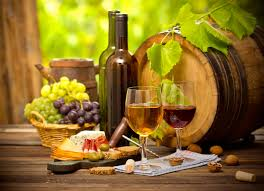